Final Piezoelectricity Presentation
Mudit Agrawal, Robbie Amann, Didac Garcia-Grau, Morgan Linsley, Jordana Rockley, Misha Schiever
What is/Why Piezoelectricity?
‹#›
[Speaker Notes: Didac]
Piezoelectric Energy Device
80/20 Stand
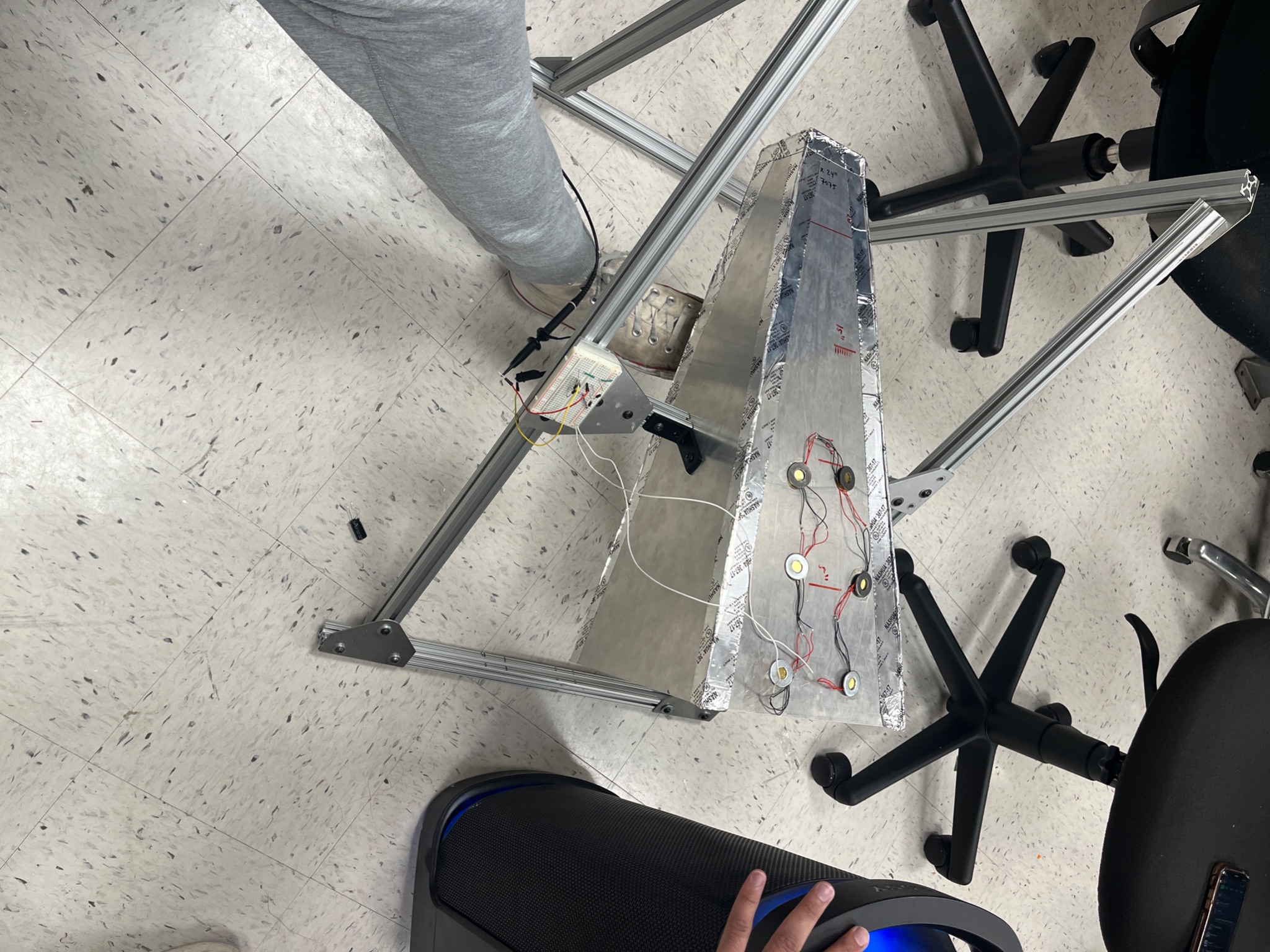 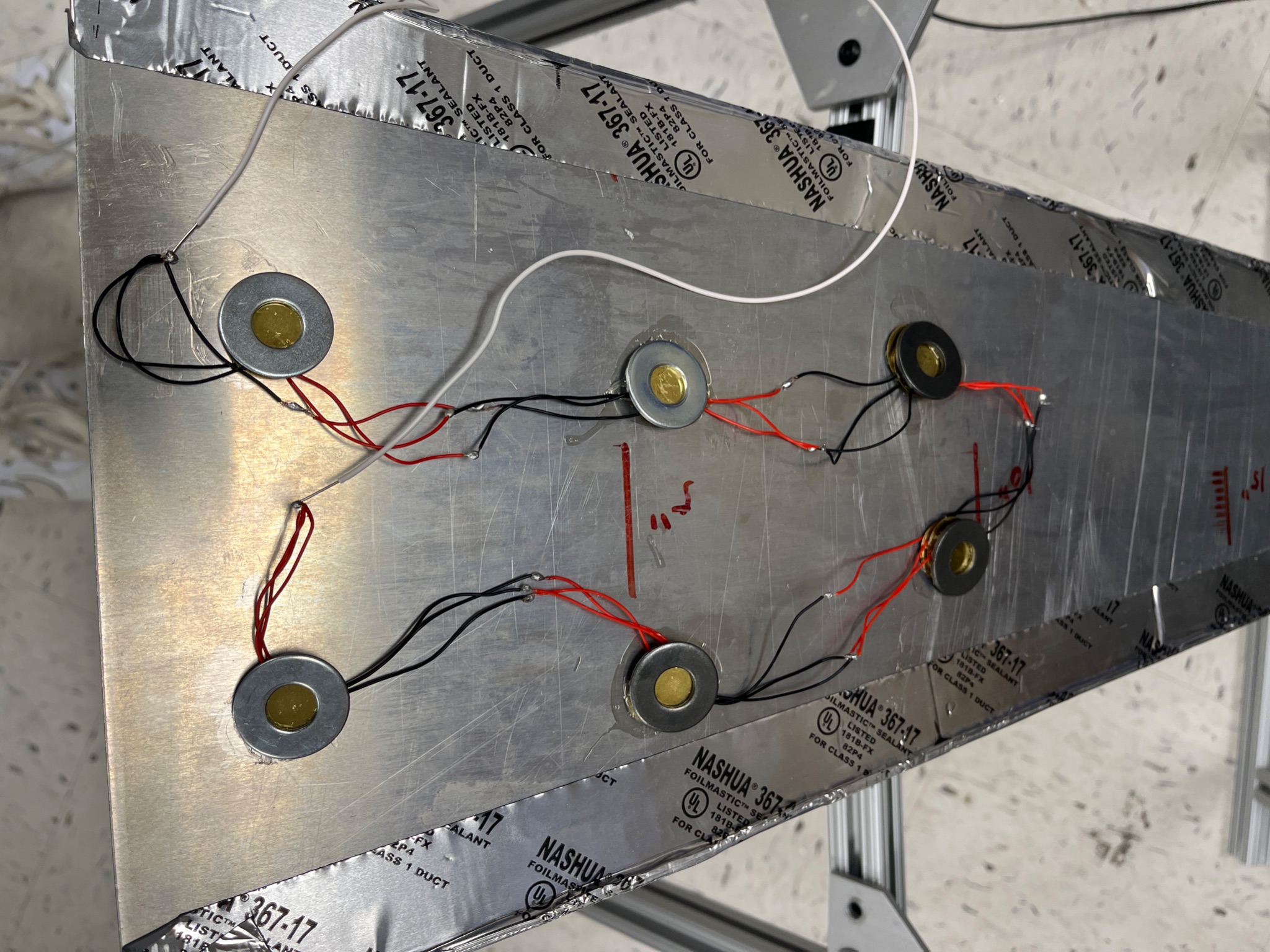 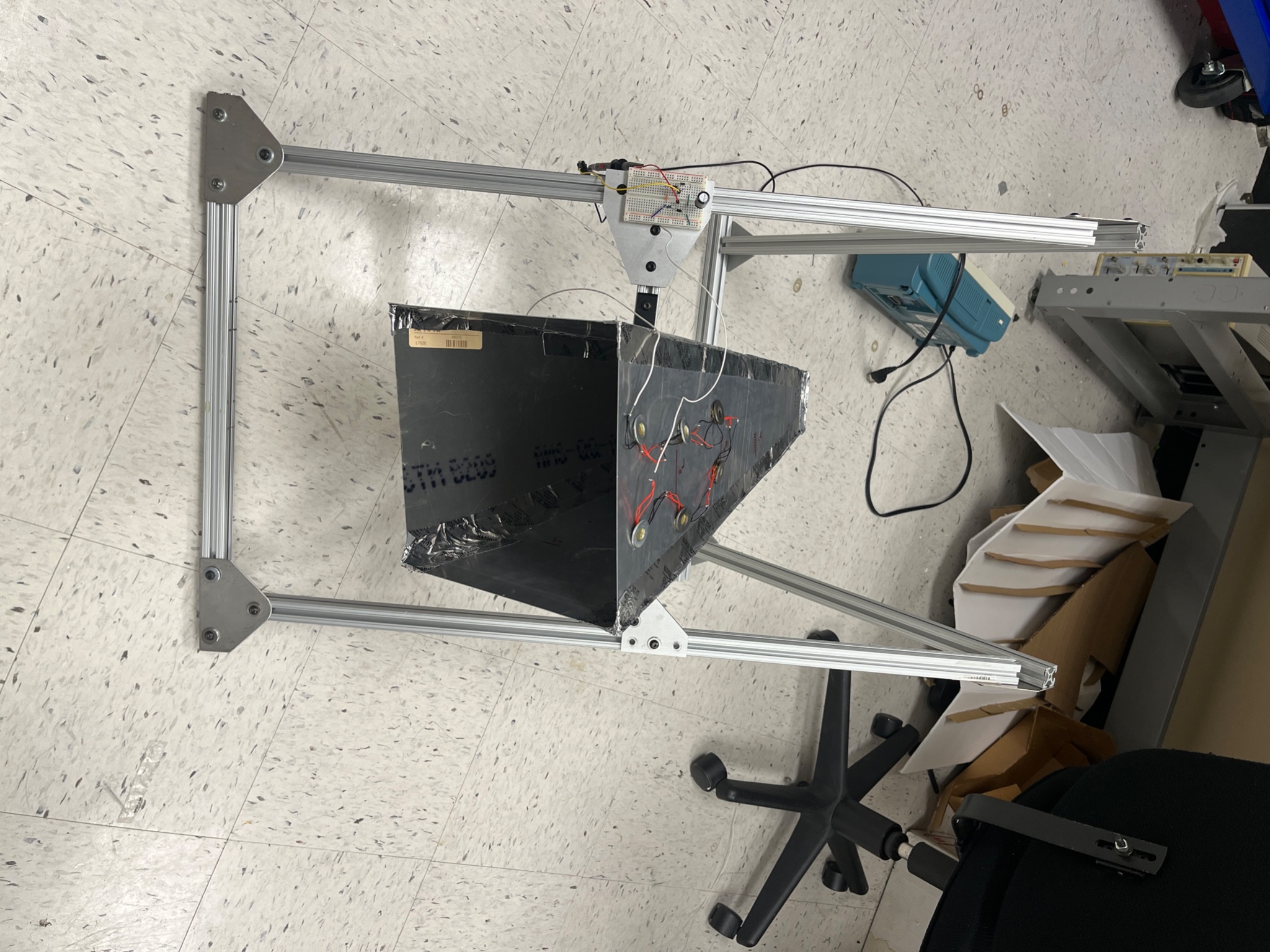 AC-DC Conversion Circuit
Trapezoidal Prism with Directional Adjustability
Piezoelectric Element with Washer
‹#›
[Speaker Notes: Robbie]
Sound Testing
Optimal Range
‹#›
[Speaker Notes: Robbie]
Oscilloscope Testing and Proof of Concept
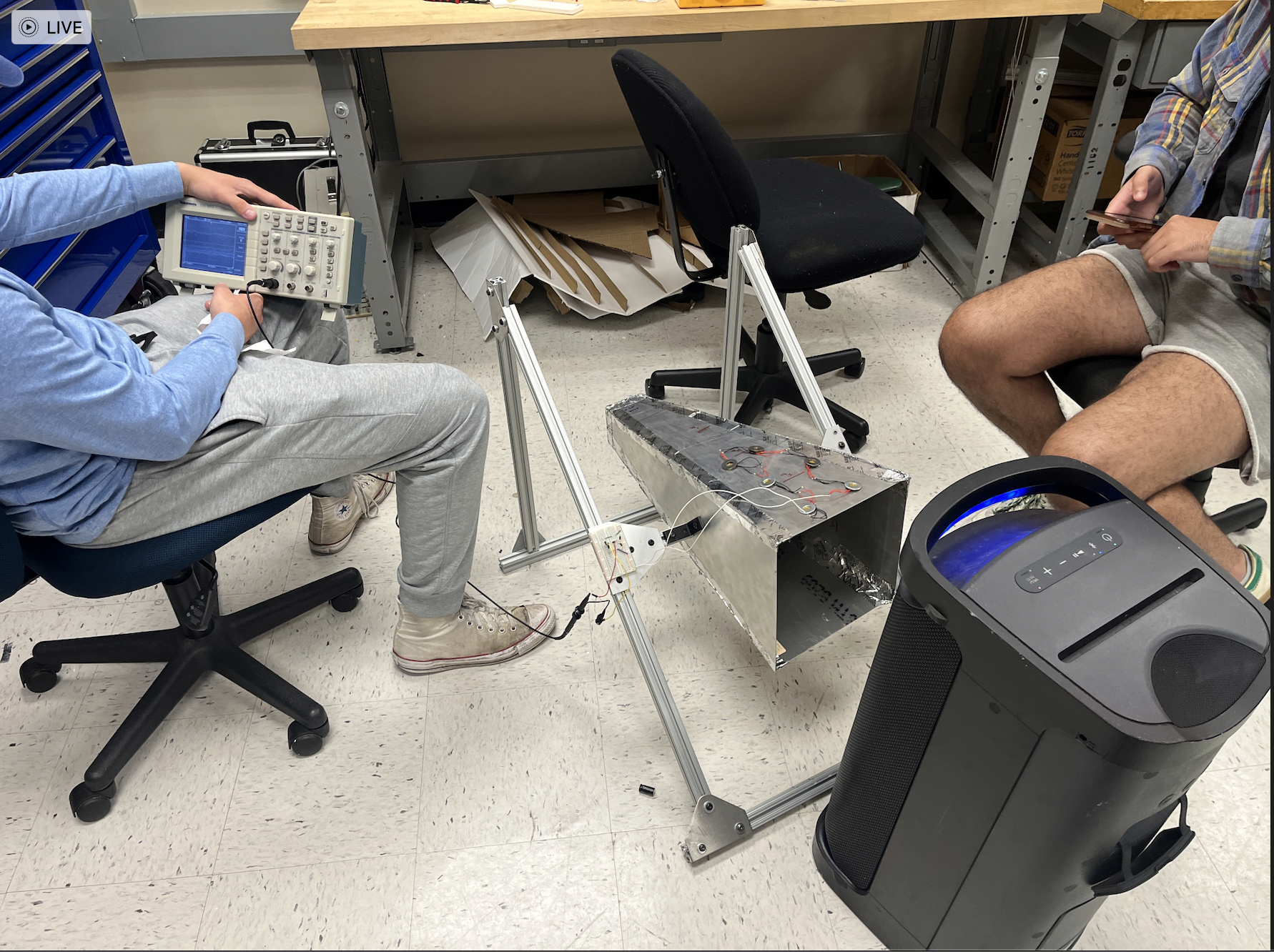 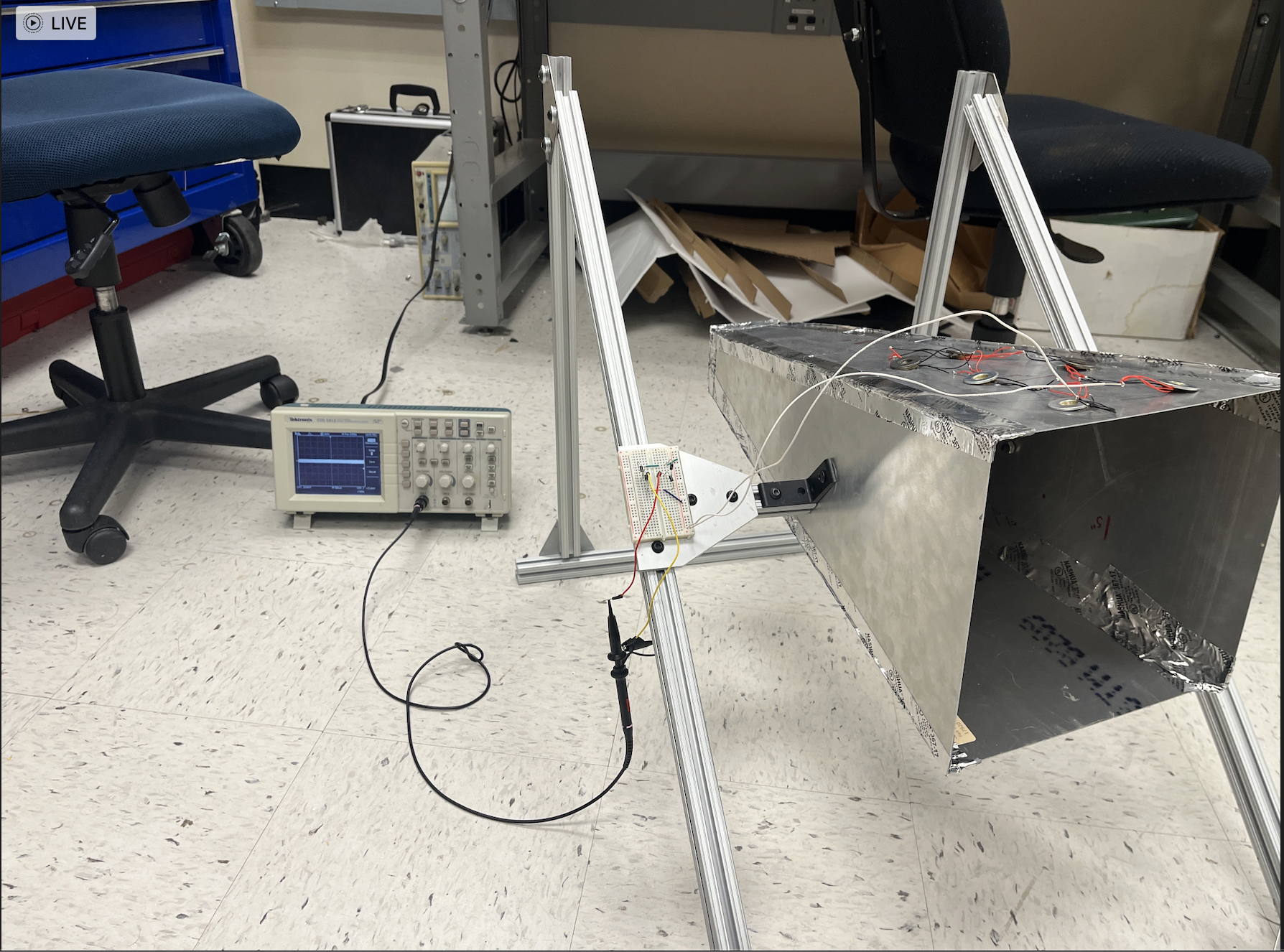 ‹#›
[Speaker Notes: Mudit]
Piezoelectric Circuit
Capacitor
Diode
Oscilloscope Connections
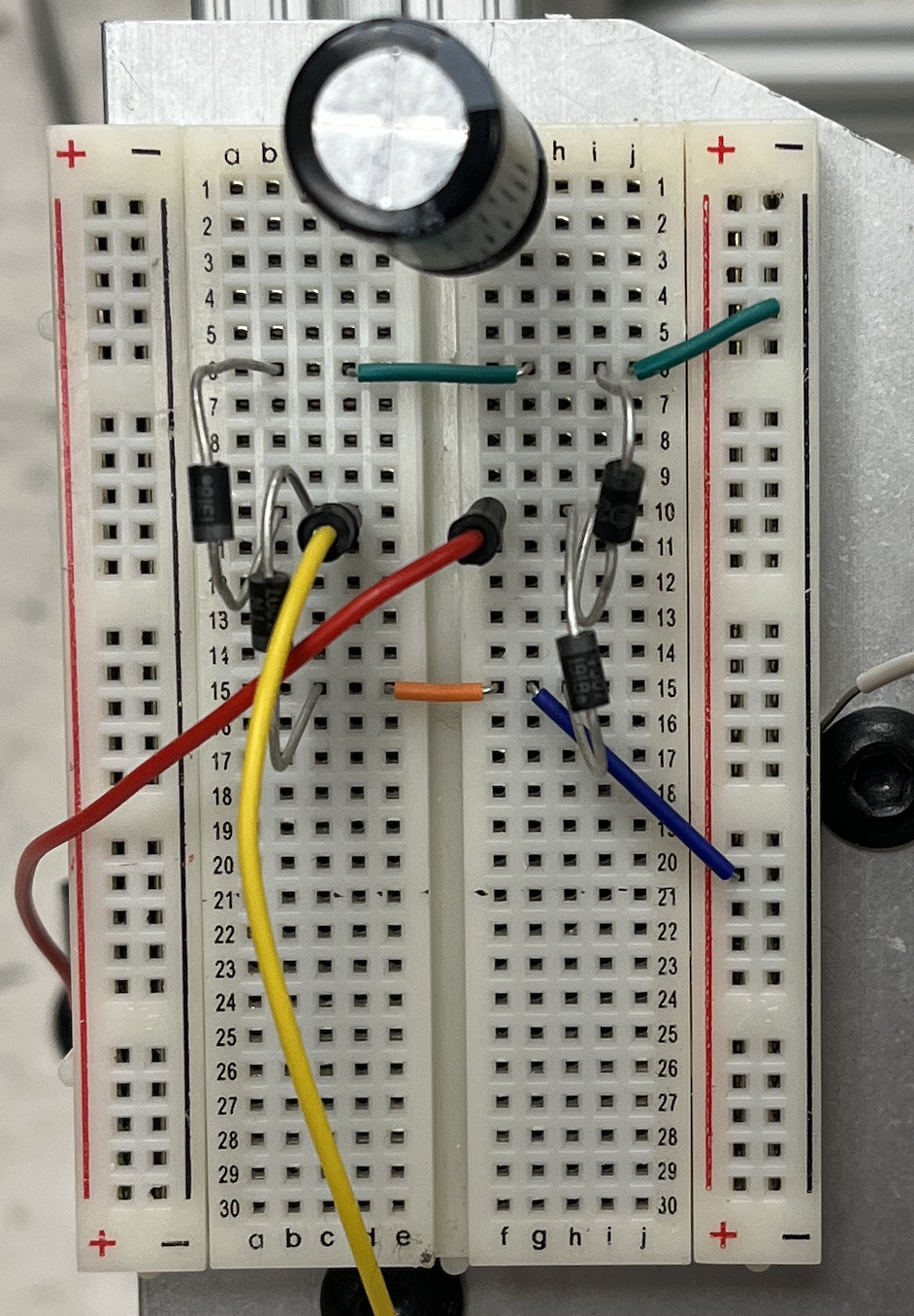 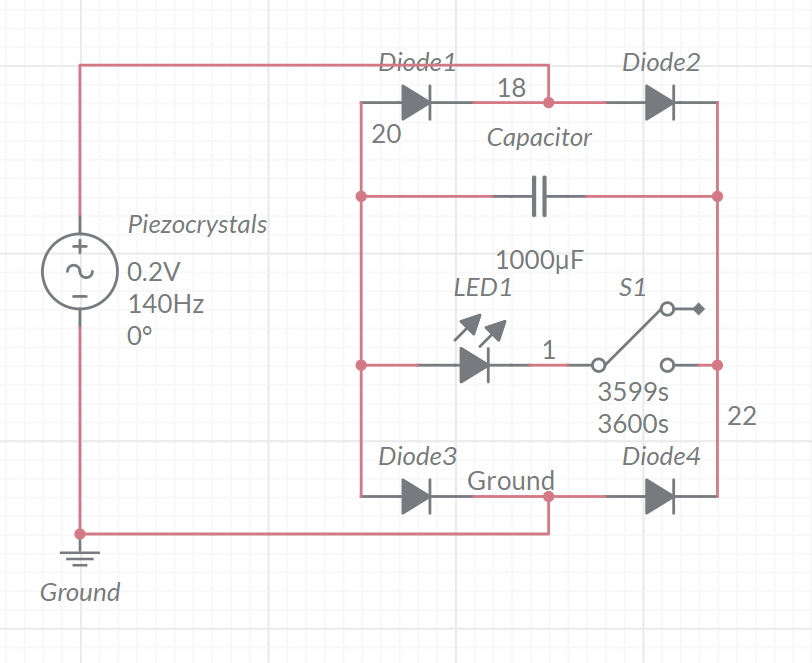 Connection Wires
‹#›
[Speaker Notes: Mudit]
Video of Concept
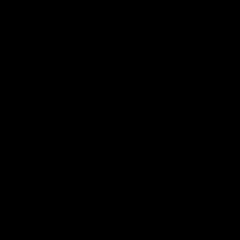 ‹#›
[Speaker Notes: Play]
Cost-Benefit Analysis
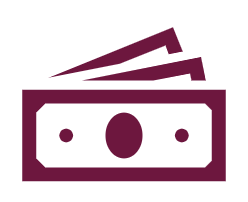 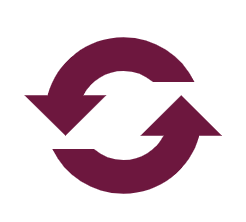 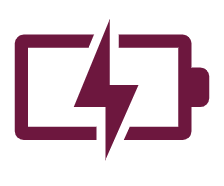 Energy Production
Cost of Vibe-Energy
Break-Even Point in 2 – 8 years
Daily
0.230 kWh – 0.922 kWh

Annual
82.02 kWh – 328.09 kWh
$86 to build

Piezo Crystals: $6
Sheet Metal: $50
Other Components: $30
Cost Savings
$10.7 – $42.7 / year

assuming average cost of electricity is 13c/kWh
‹#›
[Speaker Notes: Misha
Lower bound assumes 0.02V output voltage
Upper bound assumes 0.04W output voltage
Per testing, capacitor would be charged in 6 time constants, the time constant being 6*10^-10 seconds]
Market Analysis
Prolonging devices’ battery life at location where sound is harnessed
Locations have a loud continuous sound: ~300 in NC
Concert halls & indoor sporting events - Tested at Cameron Stadium
Factories 
Airports – 72 public airports in NC
Race tracks
‹#›
[Speaker Notes: Morgan]
Business plan
New and developing market
Lower operational costs than most fossil fuels
Successful use in automotive and construction industry
No carbon emissions
Cost to consumer will mainly be based on the LCOE
‹#›
[Speaker Notes: Didac]
Environmental Benefit Analysis
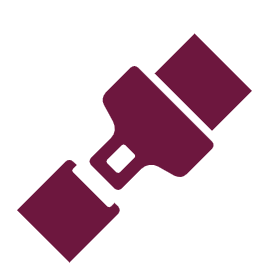 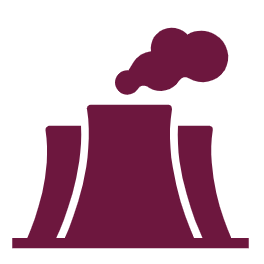 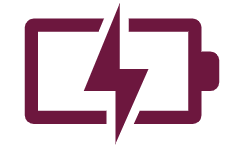 Decreasing Lithium Ion Battery Use
Safe, Reliable, Inexhaustible Energy
Decrease in CO2e
Lithium batteries emit 73 kg CO2-equivalent/kWh 
Water waste: 400-2 million liters of water/ Li kilo 
Annually reduces 64-256 batteries of 12v lithium batteries
Emissions offset / year
70 – 281 lbs of CO2 
1.3 – 5.1 lbs of SO
0.8 – 3.1 lbs of NO
Excess sound, particularly with loud consistent vibrations, exists everywhere
‹#›
[Speaker Notes: Jordana and Misha 
Light bulb uses 1.44kWh a day – 1hr of electricity generation could power about 30 min of a lightbulb]
Drawbacks to Mining of Crystals
Erosion of mineralized waste rock
Concentration of metals in streams
Air contamination
Release of sulfur dioxide
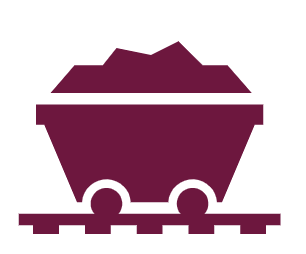 ‹#›
[Speaker Notes: Jordana]
Social Benefit Analysis
Improved social awareness of different types of renewable energy that exist
Helps improve public health as energy harvested can offset carbon emissions elsewhere in the value chain
Improved energy efficiency of factories, concert halls, airports, etc.
Sustainability assists in combating the over-use of natural resources and helps provide more consistent energy
‹#›
[Speaker Notes: Morgan]
NC Government Analysis
Duke Energy Carolinas - Non-Residential Energy Efficiency 
$825.00- $3,376.00 Rebate from the Improvement of VFD Data Center Chilled Water Pump 5- 50 HP
NC DSIRE  - Interconnection Standards
Distributed Generation Technologies
[Speaker Notes: Jordana]
Potential Application
SCE - Non-Residential Energy Efficiency Programs
Covers up to 100% of equipment costs and 50% of total project costs
Commercialization Industrial Decarbonization Grant
Incentivizes increasing energy efficiency and removing carbon emissions in industrial and commercial sectors.
[Speaker Notes: Jordana
Projection of future NC legislation based on California’s current]
Our Goals and Successes
1
2
3
Environmentally friendly energy generation
Scalable and economically viable technology
Prototype that transforms vibrations into usable energy
Goals
Eliminates the need for  a battery in a closed system of light bulb electricity production.
Functional Prototype that generates Daily 0.230 kWh – 0.922 kWh which annually is  82.02 kWh – 328.09 kWh
Improved energy efficiency of factories, concert halls, airports, etc.
Successes
‹#›
[Speaker Notes: Didac]
Potential Drawbacks and Constraints
Need loud, and consistent sound to keep generating energy
Trade-off between energy generated and price to build device is not sustainable
Arrangement of piezo crystals can vary depending on what load needs to be powered (high voltage vs. high current)
Device is not very portable right now, can be made easier to move around in a factory setting
‹#›
[Speaker Notes: Mudit/Robbie]
Next Steps for Industry Level Device
Change arrangements of piezo crystals to favor high voltage or high current depending on load
Make device more portable and easily movable in a factory
Scale up with more piezo crystals along surface of prism
Experiment with flexible membrane for additional energy storage, heavier washer masses, and different types of crystals
Test different structural materials to find highest resonant frequency for different elastic materials
‹#›
[Speaker Notes: Morgan]
Sources
Fang, Liew Hui, et al. “Exploring Piezoelectric for Sound Wave as Energy Harvester.” Energy Procedia, vol. 105, May 2017, pp. 459–466, https://doi.org/10.1016/j.egypro.2017.03.341. Accessed 20 Feb. 2021.
“CDC - Aircrew Safety and Health - Noise/Hearing Loss - NIOSH Workplace Safety & Health Topics.” Www.cdc.gov, 8 Nov. 2018, www.cdc.gov/niosh/topics/aircrew/noise.html.
CDC. “What Noises Cause Hearing Loss?” Centers for Disease Control and Prevention, 2019, www.cdc.gov/nceh/hearing_loss/what_noises_cause_hearing_loss.html.
“Noise Levels for PIT, Stands at Stock Car Races Can Reach Levels Associated with Risks | NIOSH | CDC.” Www.cdc.gov, 18 Nov. 2020, www.cdc.gov/niosh/updates/upd-08-16-10.html. Accessed 6 Feb. 2023.
“All Smart $Aver Rebates.” Duke Energy, www.duke-energy.com/business/products/smartsaver/all-smartsaver-rebates. Accessed 6 Feb. 2023.
‹#›
Sources continued
6.  California Energy Commission. “Energy Conservation Assistance Act.” California Energy Commission, 2019, www.energy.ca.gov/programs-and-topics/programs/energy-conservation-assistance-act.
7. “DSIRE.” DSIRE, 2020, www.dsireusa.org/.
8.       Ibn-Mohammed, T., et al. “Are Lead-Free Piezoelectrics More Environmentally Friendly?” MRS Communications, vol. 7, no. 1, Mar. 2017, pp. 1–7, https://doi.org/10.1557/mrc.2017.10.
9.      “Life Cycle Assessment and Environmental Profile Evaluation of Lead-Free Piezoelectrics in Comparison with Lead Zirconate Titanate.” Journal of the European Ceramic Society, vol. 38, no. 15, 1 Dec. 2018, pp. 4922–4938, www.sciencedirect.com/science/article/pii/S0955221918304163, https://doi.org/10.1016/j.jeurceramsoc.2018.06.044. Accessed 6 Feb. 2023.
10.    “Renewable Energy.” NC GreenPower, www.ncgreenpower.org/what-we-do/renewable-energy. Accessed 6 Feb. 2023.
‹#›
Sources continued
11. Energy, D. (n.d.). All smart $aver rebates. Duke Energy. Retrieved February 13, 2023, from https://www.duke-energy.com/business/products/smartsaver/all-smartsaver-rebates 
12. Technology Center, N. C. C. E. (2022, August 16). Energy-Efficient Commercial Buildings Tax Deduction. DSIRE. Retrieved February 13, 2023, from https://programs.dsireusa.org/system/program/detail/1271
‹#›